Hinzufügen des Vereinskalenders des SSV Birkenwerder
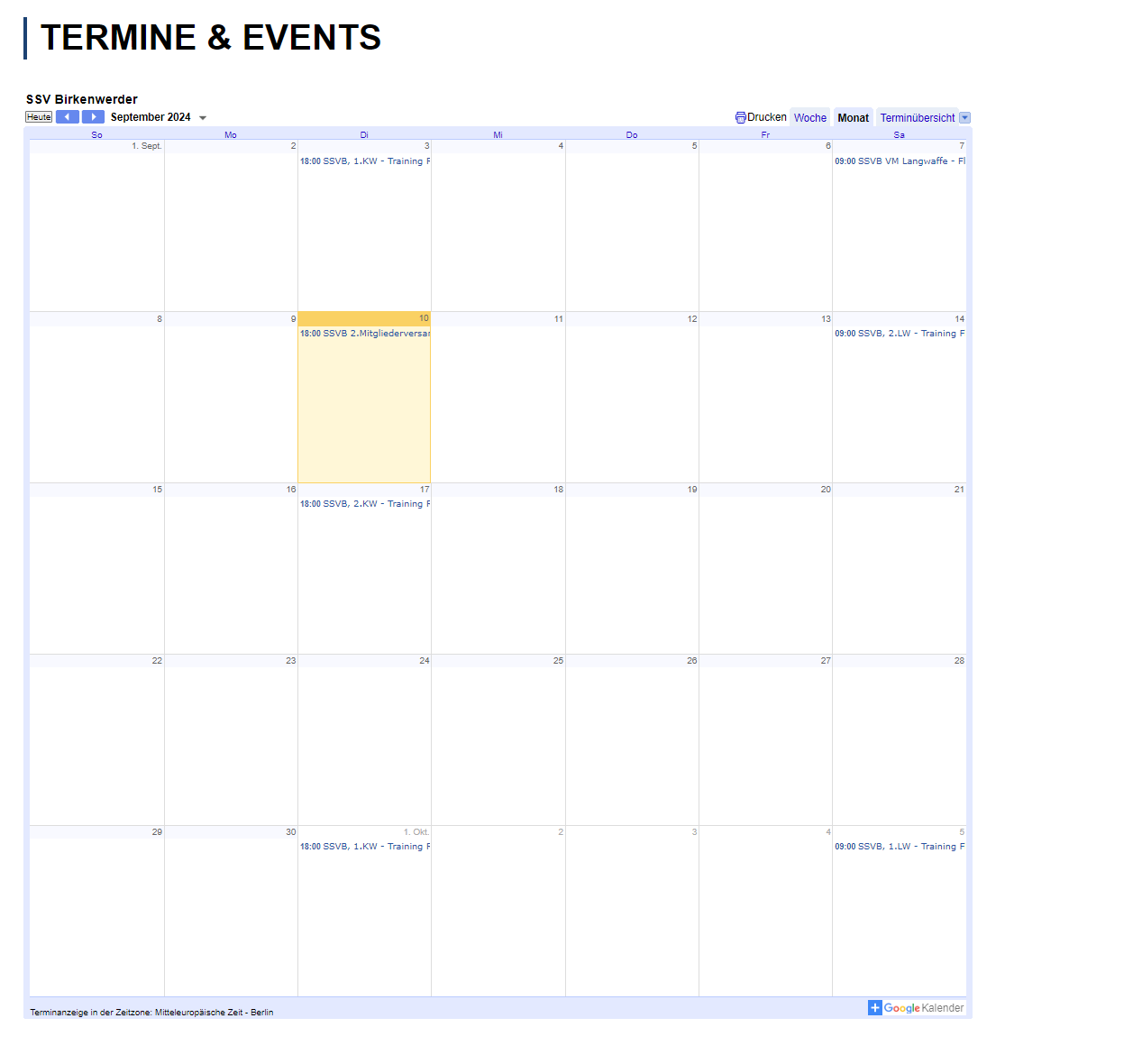 Einloggen auf der Vereins Website
Unter Mitglieder Vereinskalender öffnen
-> hier klicken
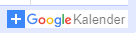 Hinzufügen des Vereinskalenders des SSV Birkenwerder
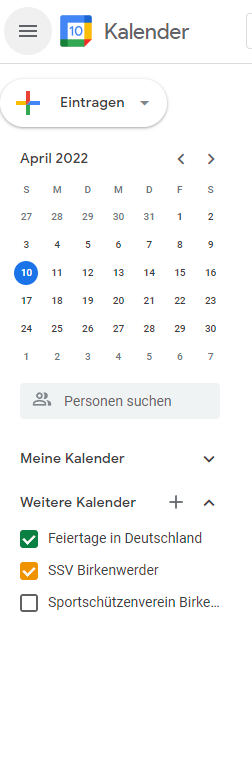 4. Meldet euch mit eurem Google Account an
5. Schauen ob bei weitere Kalender
 der vom SSV Birkenwerder angehakt ist
6. Im Handy in eurer Kalender APP unter
Einstellungen unter eurer Google E-Mail
den SSV Birkenwerder Kalender anhaken
und synchronisieren.

Dann solltet Ihr die Vereinstermine in
Eurem Kalender sehen!
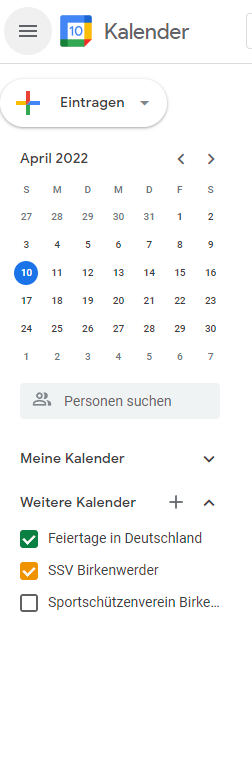 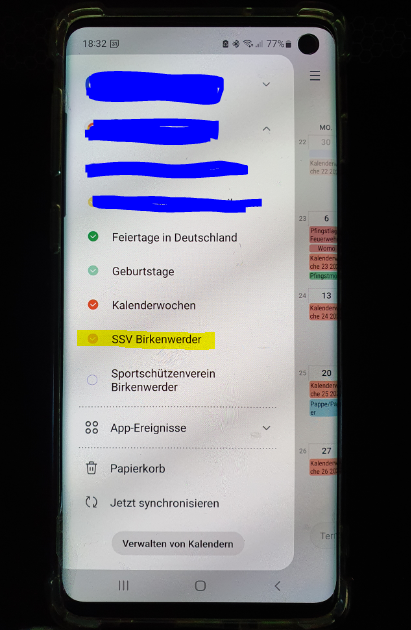